Structures and Mechanisms
DT Knowledge Organiser
Year 1
Outcome – To 
design and make a 
moving Eid card.
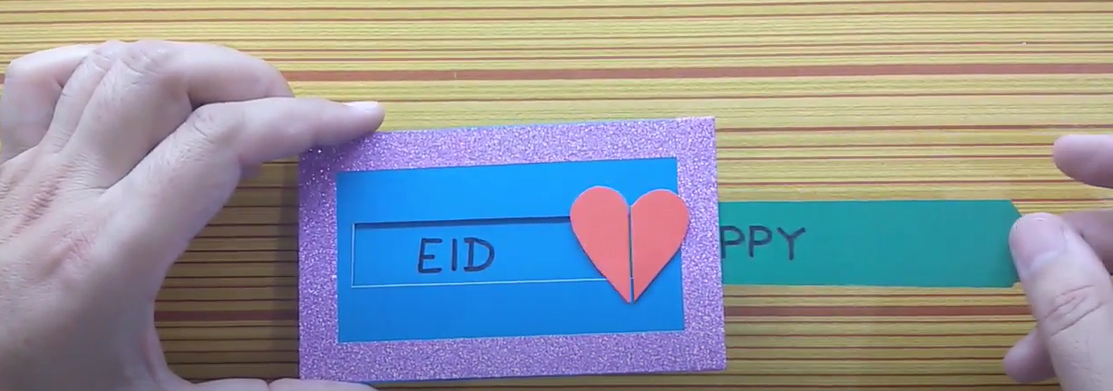 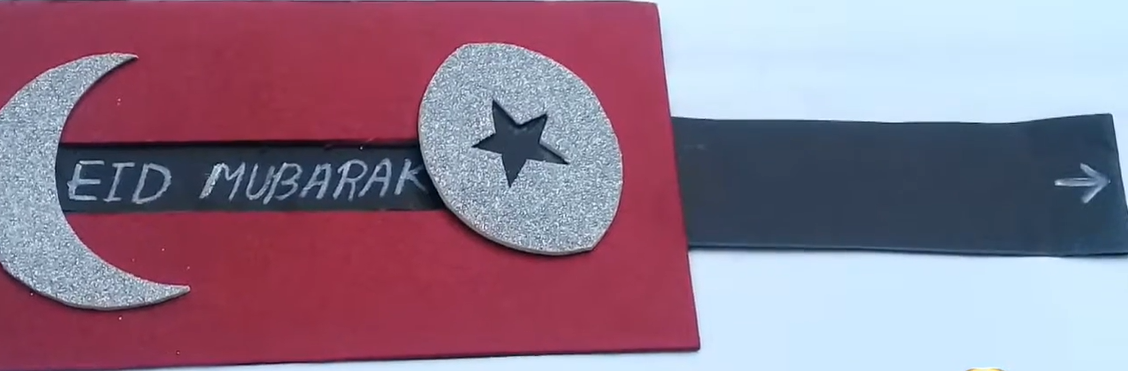